Welcome!
The Seminar Will 
Begin Shortly
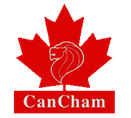 Cross Border Contract Pitfalls in the Asia Pacific Region
Today’s Moderator
Caroline Berube – HJM Asia Law & Co LLC (China/Singapore)
Today’s Panelists
Yun-Jae Baek – Hanol Law Offices (Seoul, South Korea)

Selwyn Black – Carroll & O’Dea (Sydney, Australia)

Atul Dua – Seth Dua & Associates (New Delhi, India) 

Yukako Wagatsuma – Hayabusa Asuka Law Offices 
(Tokyo, Japan)
Cross Border Contract Pitfalls: Management and Prevention
Panel Discussion
Contracts Validity and Entering Into Contracts
Foreign Investments and Cross-border Transactions
Contracts Related to Intellectual Property
A. Contracts Validity and Entering Into Contracts
Signatories/Forms of contract 
1. 	Formal requirements (Signatures, Notarisation, Seal, Who can sign, etc.)
2. Assessing your local partner (Company registration number, Business licence/Certificate of incorporation/Resolution /Power of attorney)
3. Good faith/Apparent/Actual authority
4. Cultural Rites typical to your country?
5. Governing law requirements (Requirements varying depending on contracts, culture acceptance of foreign governing law by local partner, etc.)
A. Contracts Validity and Entering Into Contracts
6. Arbitration vs court proceeding (foreign or local)
-Common arbitration commission used
-Venue
-Recognition of foreign judgment/arbitration award (NY Convention signatory)
-Time of legal proceedings and enforcement
-Costs and languages
 7. Language (Local language requirement/Prevailing version, etc.)
8. Validity of a Letter of Intent (Binding?)
B. Foreign Investments and Cross-border Contracts
Restrictions for foreign investors (industries/sectors)
Repatriation of Profits
M&A transaction (labour law issues)
Anti-Monopoly regime
Corruption?
C. Contracts Related to Intellectual Property
Process of trademark registration (color, duration of protection, timeframe for application, etc.)
Process of patent registration
Madrid Convention, Classification of Nice, PCT (signatories)
Trademark and/or patent licensing (registration requirements, etc)
IP enforcement : myth or reality
Questions?
Fore more information about Primerus and today’s panelists, please visit www.primerus.com